DRIVER OF  THE MONTH
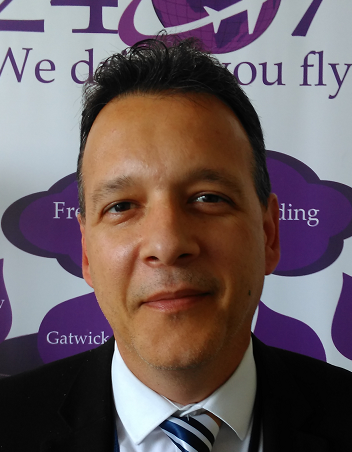 “The driver was extremely professional in handling the luggage and reminding us if we have our travel documents. Took the most ideal route to airport.”Khalid A.
For these reasons, he was awarded with the title:
DRIVER OF  THE MONTH
Name: Sergio Antonio Da Silva Oliveira
License Since: 2009
Car: 8 Seater